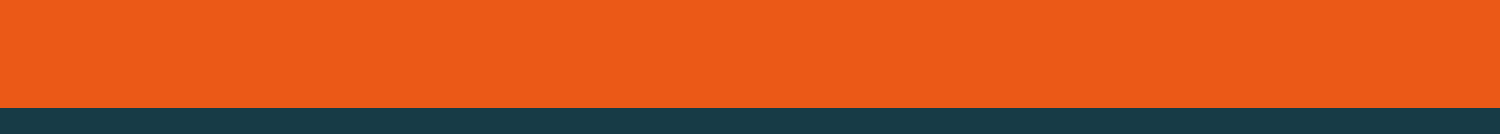 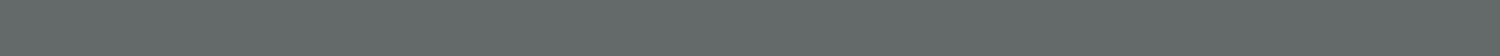 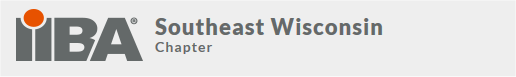 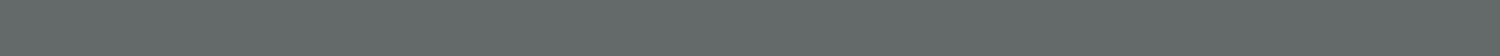 November 2023 Annual General Meeting
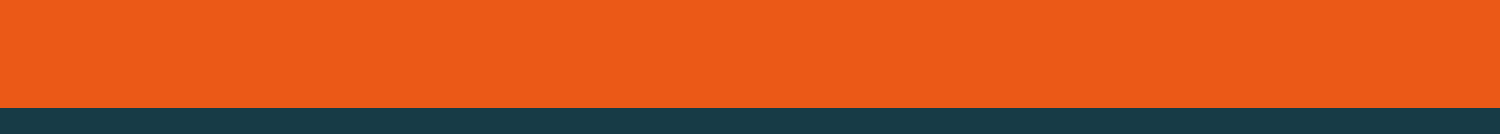 Southeast Wisconsin IIBA Chapter © 2023			        	wisconsin.iiba.org
1
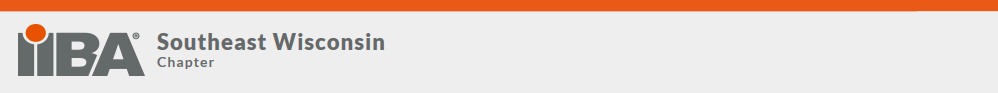 Thank you to all of our Chapter sponsors…
Platinum sponsor
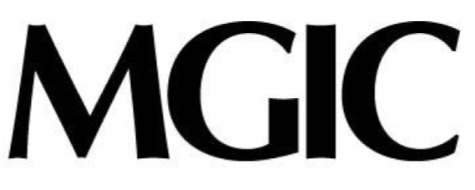 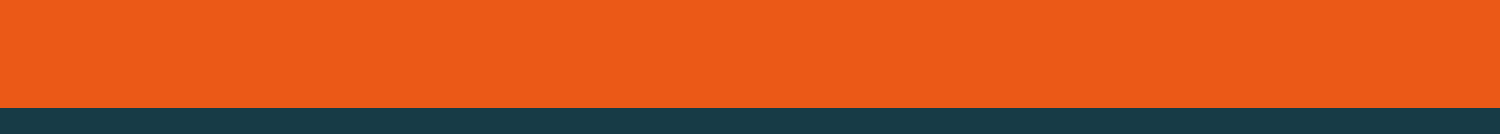 Southeast Wisconsin IIBA Chapter © 2023			      	wisconsin.iiba.org
2
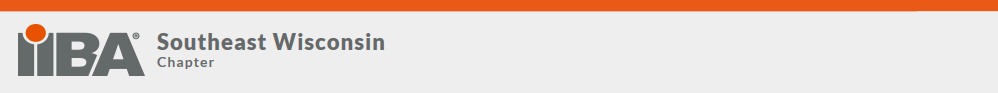 Membership Recap
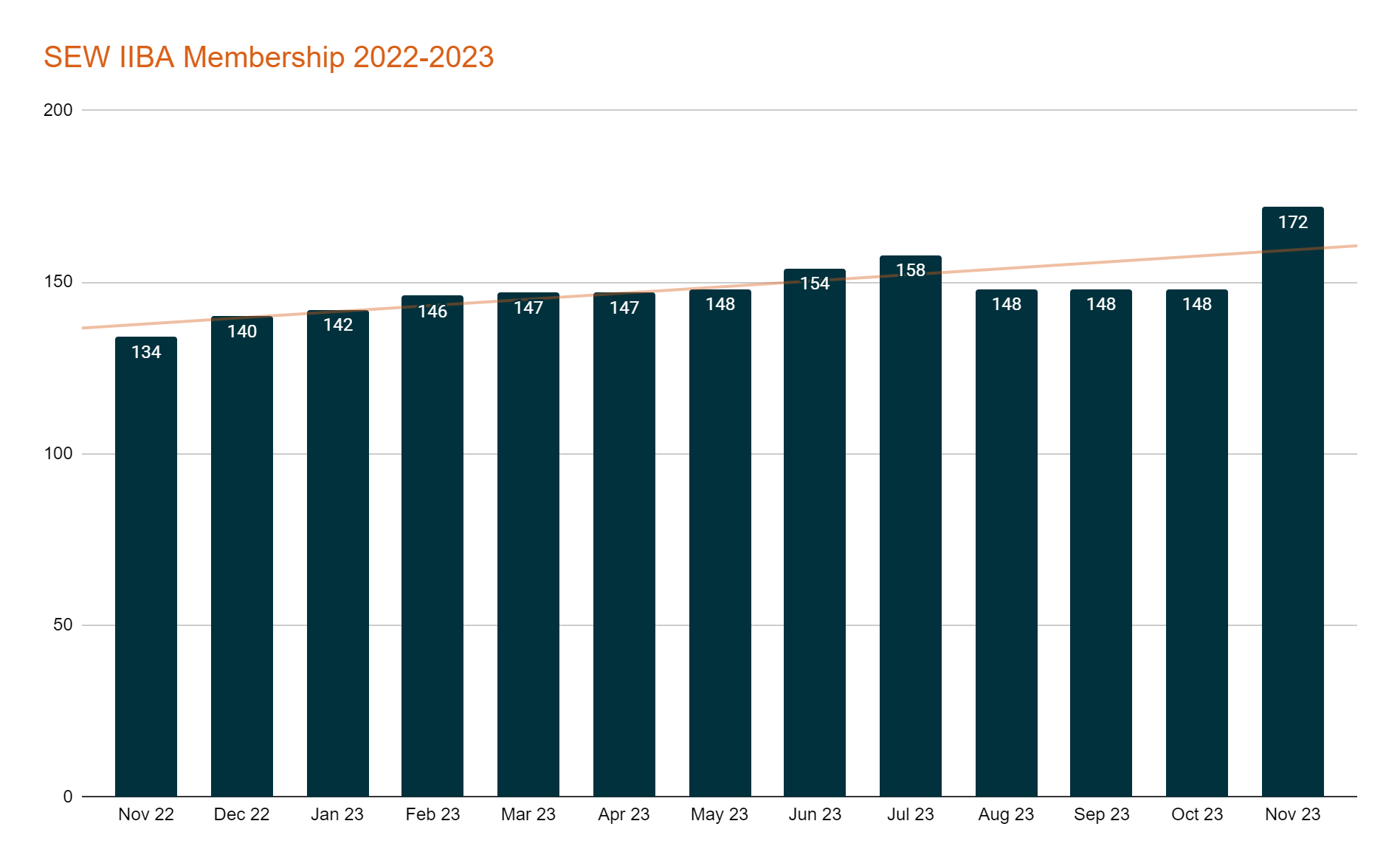 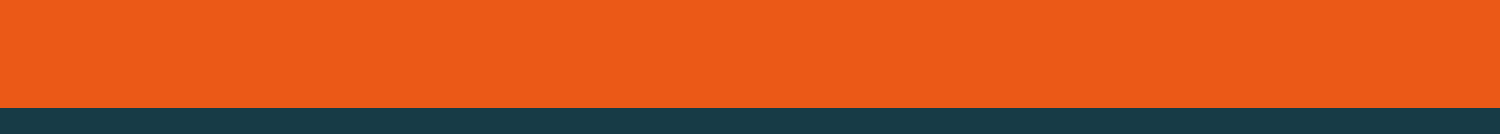 Southeast Wisconsin IIBA Chapter © 2023			       	wisconsin.iiba.org
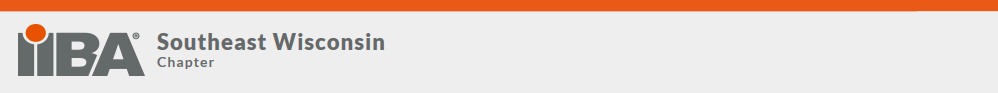 Meetings/Attendance
September Chapter Meeting:
Format: Hybrid
Topic: Defeat the Meeting Super Villains 
Presenter: Dave Saboe 
Attendance:
Members: 19
Non-Members: 3


**Due to having a light Chapter Board 
there was only one chapter meeting 
scheduled in September. Please reach 
out if you are interested in joining the Board!
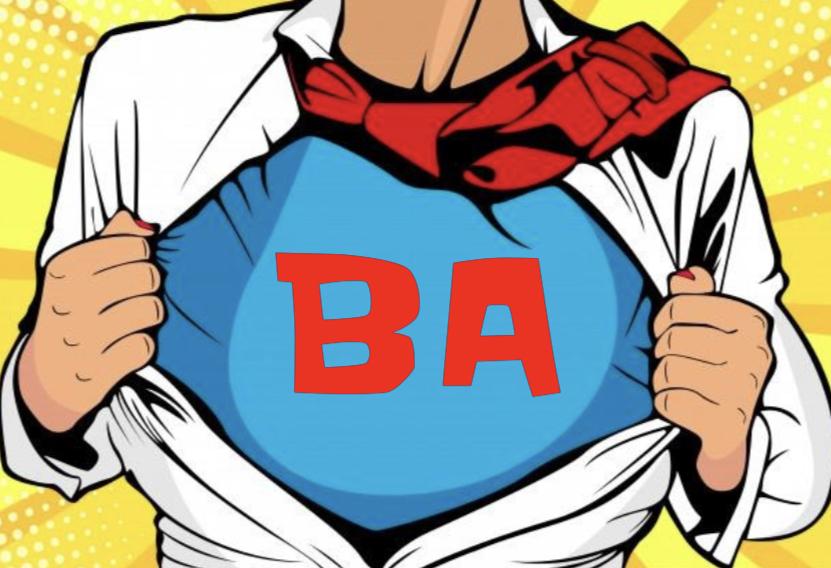 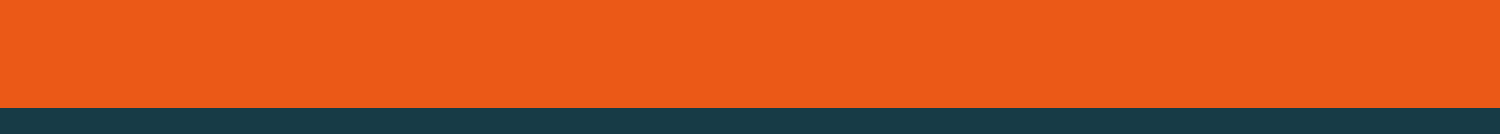 Southeast Wisconsin IIBA Chapter © 2023			       	wisconsin.iiba.org
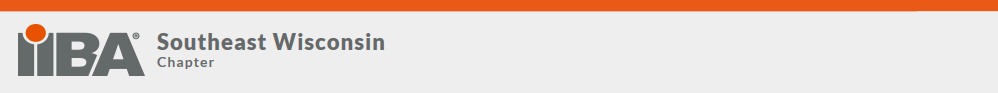 Education Recap
Congratulations to our 2023 Certificate earners!

Amanda Conway - CBAP
Eleonore Molstad - ECBA & CCBA 
Jeremy Schraufnagel - CCBA (Dec 2022)
Rachel Holmaas - ECBA
Kyle Bohmsach - ECBA & Agile Analysis
Michelle Foxen - CPOA
Koryn Anderson - CPOA
Tess Olson - CPOA
Amanda Roehl - CBDA
Heidi Sehmer - Agile Analysis
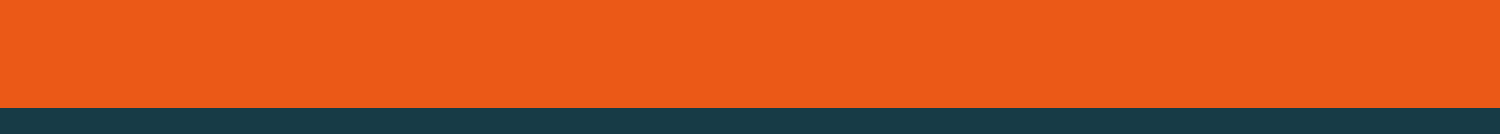 Southeast Wisconsin IIBA Chapter © 2023			       	wisconsin.iiba.org
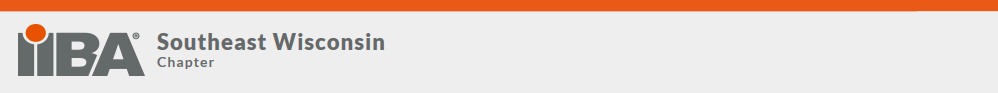 Technology and Communications Recap
LinkedIn
Refocusing connections on Wisconsin BAs, recruiters, and sponsors for membership
Inviting 2nd and 3rd level connections
Adding relevant content feeds
Posting events and other info
Mailchimp and Eventbrite
Emailing for events with follow-ups
Monitoring tickets and informing to rest of board
IIBA Chapter site
Populating events calendar
Posting news items
Investigating ways to hide static Twitter feed for interim
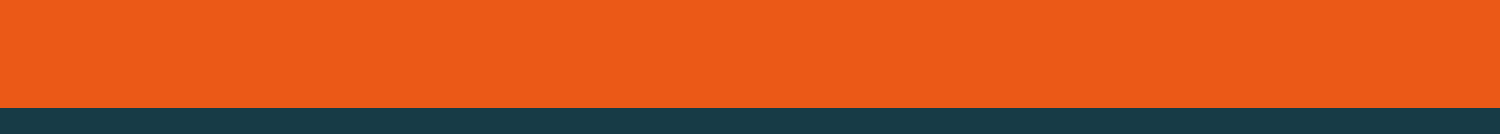 Southeast Wisconsin IIBA Chapter © 2023			       	wisconsin.iiba.org
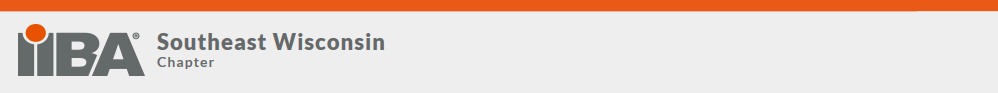 2023 Finance Year End Report
Managed the finances and balanced the budget 
Continued to have low expenses due having only 1 meeting and our AGM.
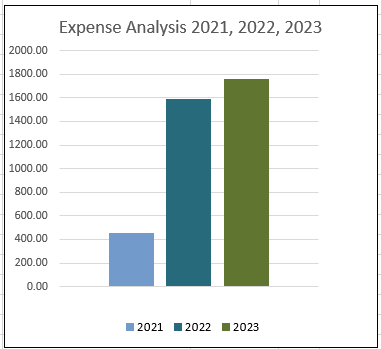 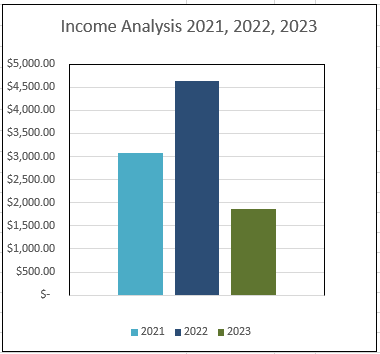 *2021 income here does not include additional funds from closure of Madison Chapter and WIBADD
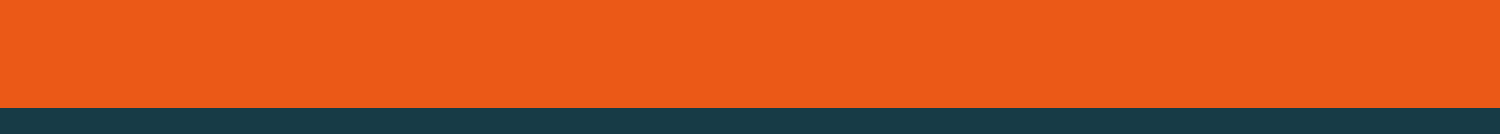 Southeast Wisconsin IIBA Chapter © 2023			       	wisconsin.iiba.org
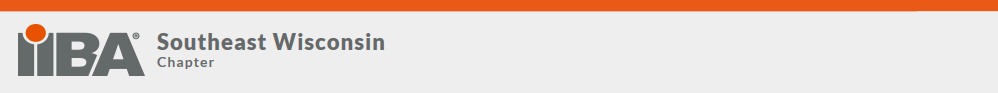 Job Opportunities
Are you in need of a new opportunity?
Is your company currently looking for qualified BA’s?
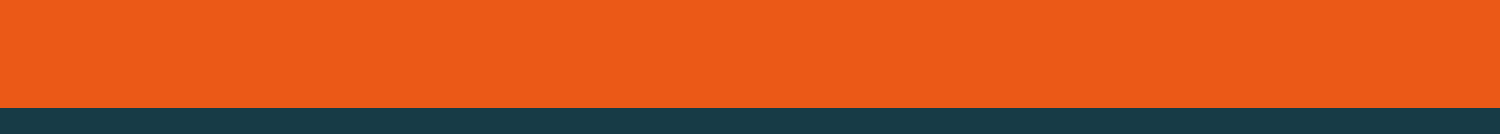 Southeast Wisconsin IIBA Chapter © 2022			       	wisconsin.iiba.org
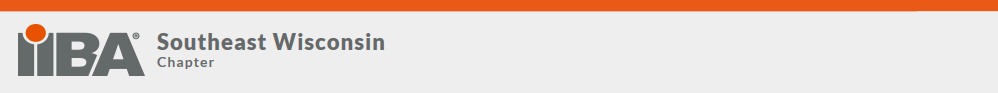 2024 1st Quarter Events – Virtual Events
Because we’re in Wisconsin and, you know, snow
January 23rd - Susan Moore
Value of IIBA Membership
Free to Everyone!

February 27th - Judy Alter
Case for Business Analyst on an Agile Team

March 19th - Lawrence Reid
ChatGPT and How it will Impact Business Analysis
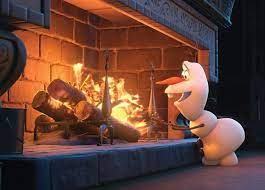 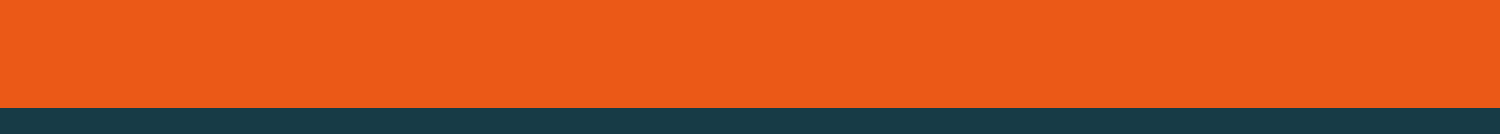 Southeast Wisconsin IIBA Chapter © 2022			       	wisconsin.iiba.org
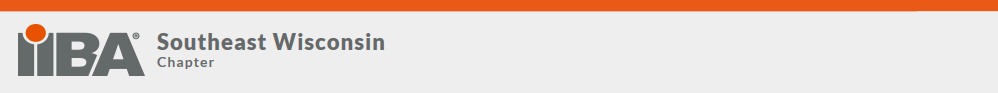 2024 2nd Quarter Events
TBD - At least 1 Hybrid Educational Event
3 In-Person Networking Events
One in Milwaukee Area
One in Madison Area
One in Appleton/Green Bay Area
Looking for volunteers to scout places and spread the word about!
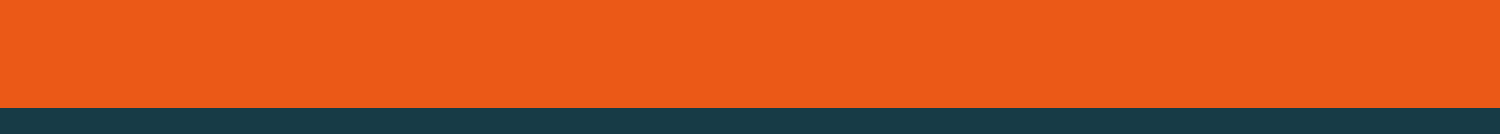 Southeast Wisconsin IIBA Chapter © 2022			       	wisconsin.iiba.org